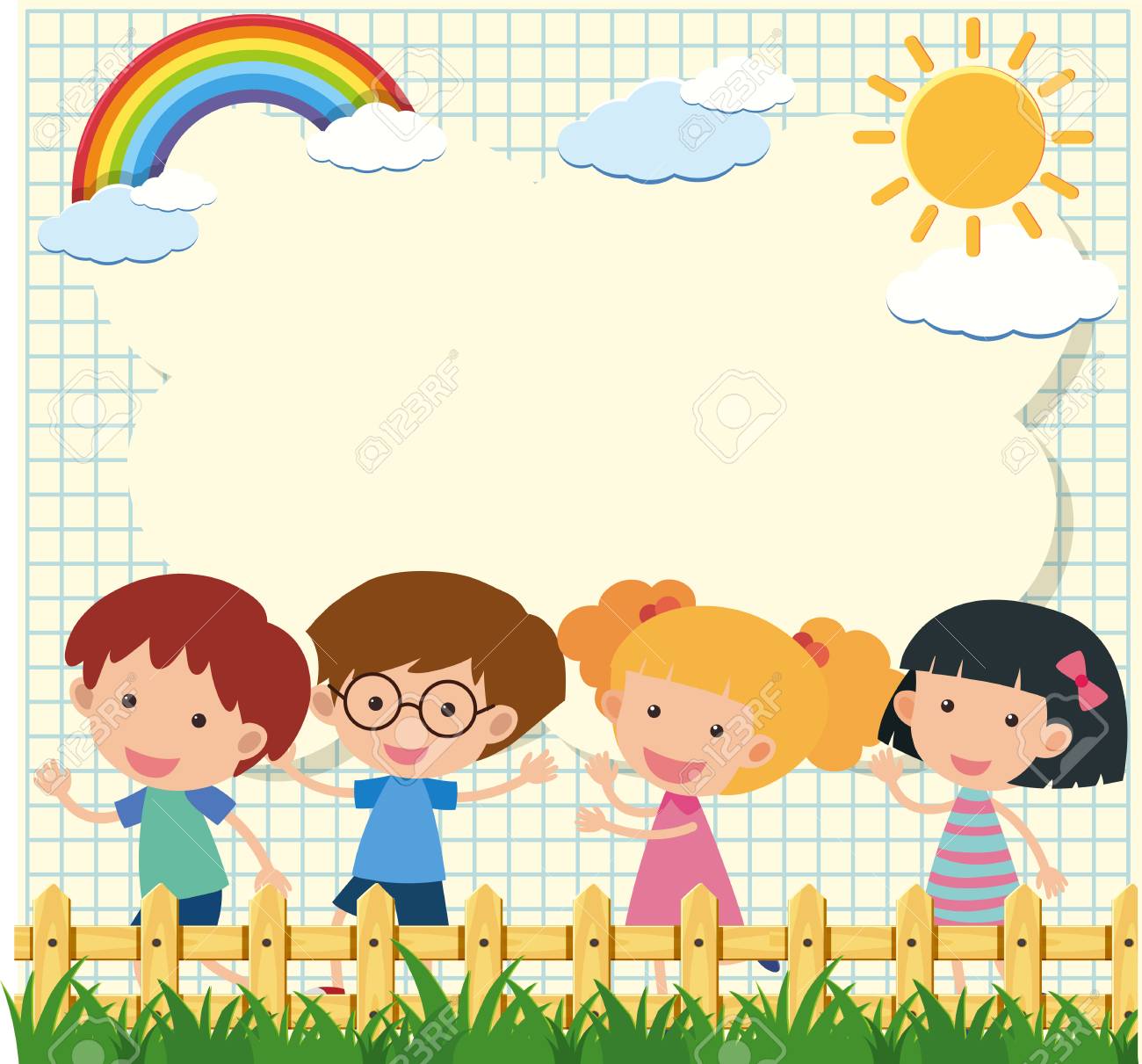 Chào mừng các con đến với tiết tập đọc
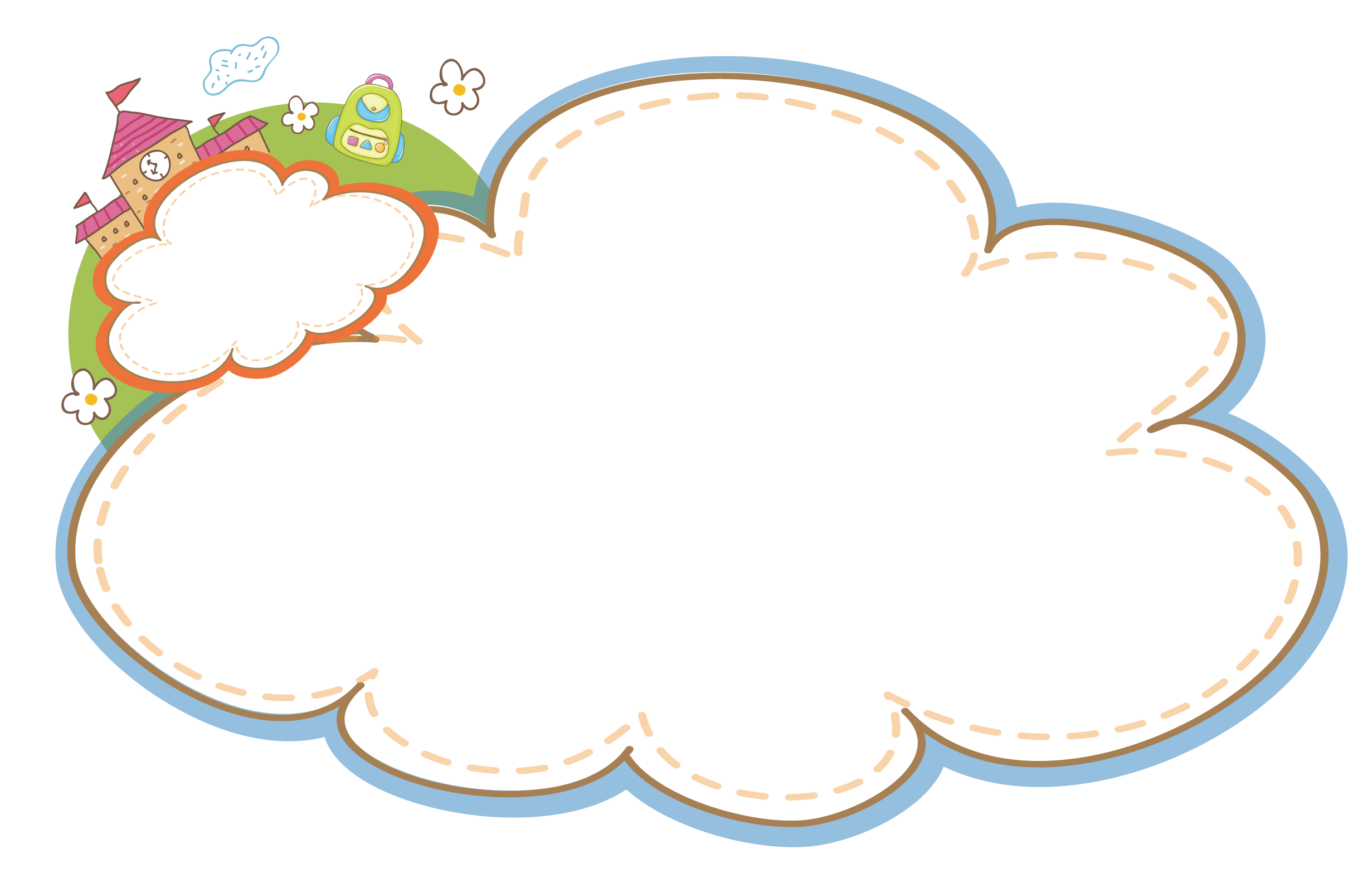 KHỞI ĐỘNG
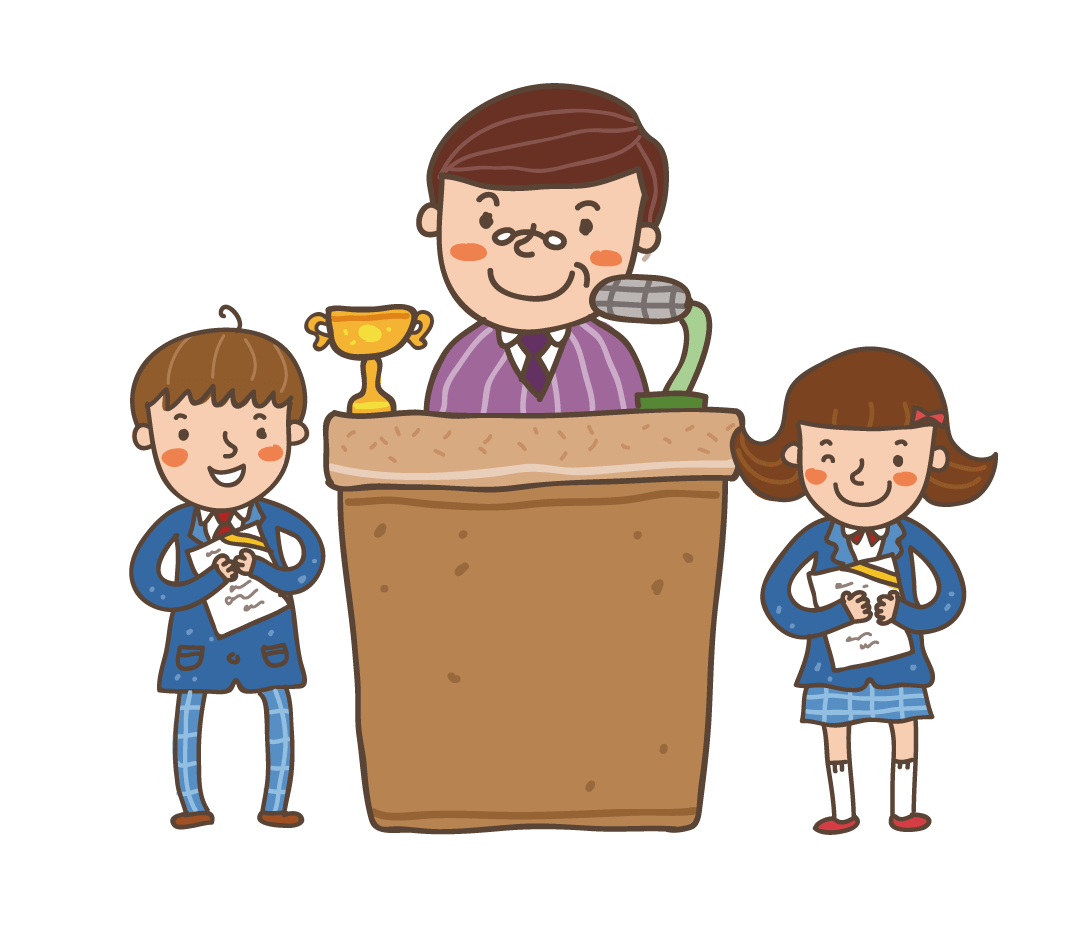 Đọc đoạn 1 bài tập đọc 
“Hoa kết trái”
Kể tên các loài hoa có trong bài đọc “Hoa kết trái”
Đáp án: hoa cà, hoa mướp, hoa lựu, hoa vừng, 
hoa đỗ, hoa mận.
Đọc đoạn 2 bài tập đọc 
“Hoa kết trái”
Bài thơ khuyên các bạn nhỏ điều gì?
Đáp án: Bài thơ khuyên các bạn nhỏ đừng hái hoa tươi để hoa kết trái.
Tập đọc
Ngôi nhà ấm áp
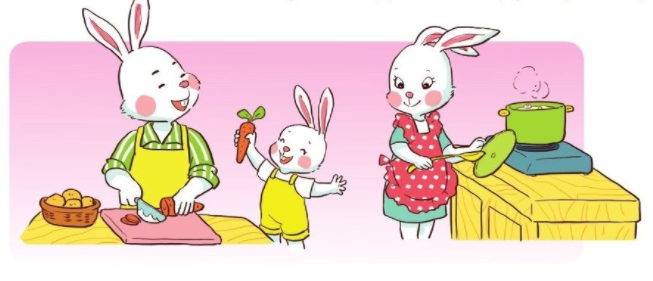 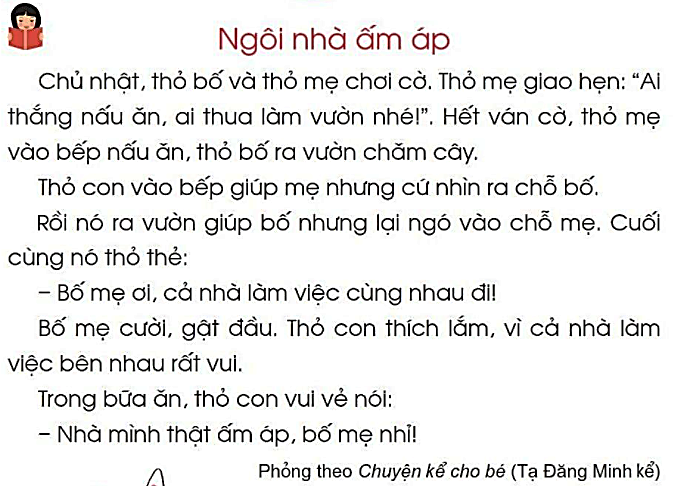 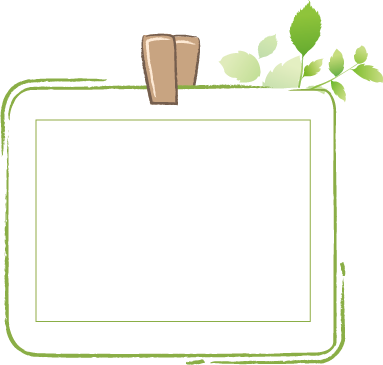 Luyện đọc từ ngữ
giao hẹn
làm việc
nấu ăn
thích lắm
làm vườn
vui vẻ
thỏ thẻ
ấm áp
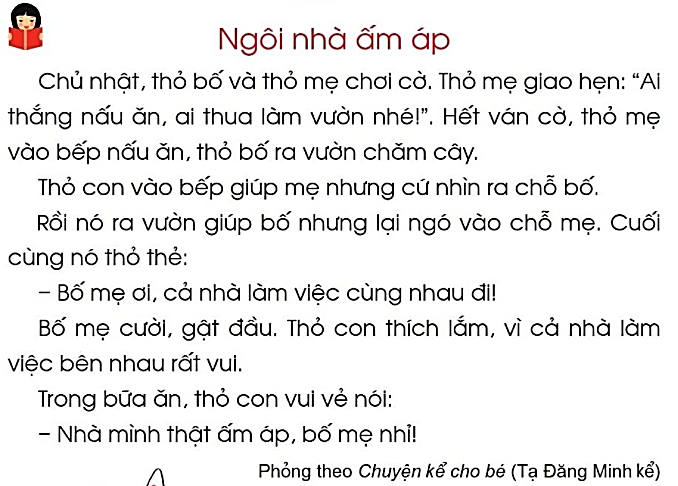 2
3
1
4
5
6
7
8
10
9
11
12
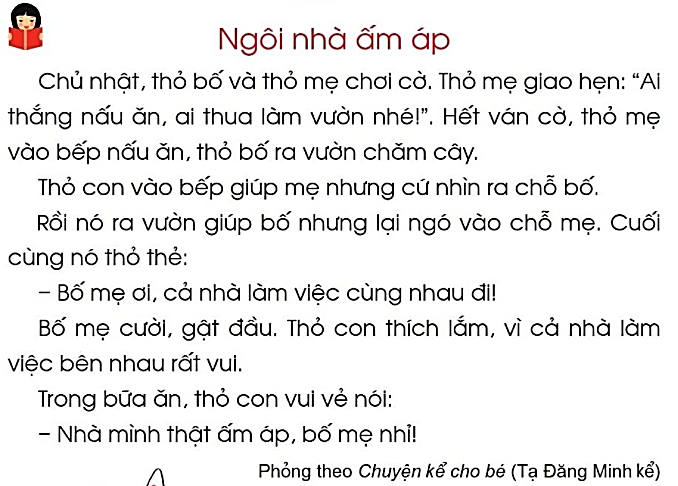 Đ1
Đ2
Đ3
TÌM HIỂU BÀI
1. Ai thắng ván cờ?
b. Thỏ mẹ thắng
b. Thỏ mẹ thắng
a. Thỏ bố thắng
2. Thỏ con muốn gì? Chọn hai tranh thích hợp để trả lời:
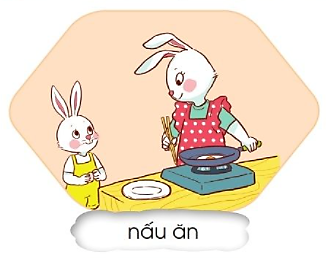 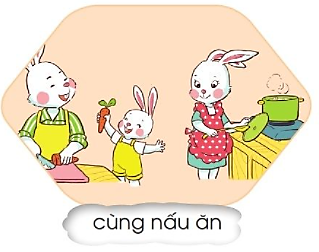 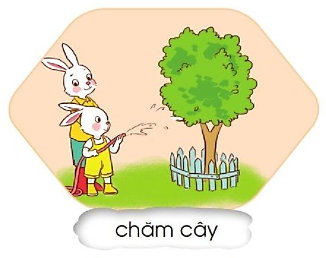 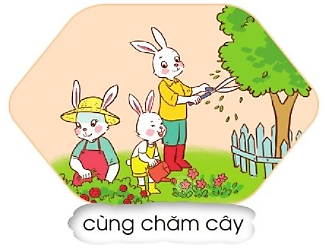 X
X
3. Vì sao thỏ con nói “Nhà mình thật ấm áp”
a. Vì cả nhà yêu thương nhau.
a. Vì cả nhà yêu thương nhau.
b. Vì căn nhà rất ấm.
Câu chuyện giúp em hiểu điều gì ?
Gia đình sẽ rất hạnh phúc, rất ấm áp khi mọi người thương yêu nhau, cùng nhau làm việc, cùng vui chơi.
LUYỆN ĐỌC PHÂN VAI
Bài đọc có mấy nhân vật?
Người dẫn chuyện
Thỏ bố
Thỏ mẹ
DẶN DÒ
Đọc (hoặc kể cho người thân nghe câu
chuyện em vừa học.
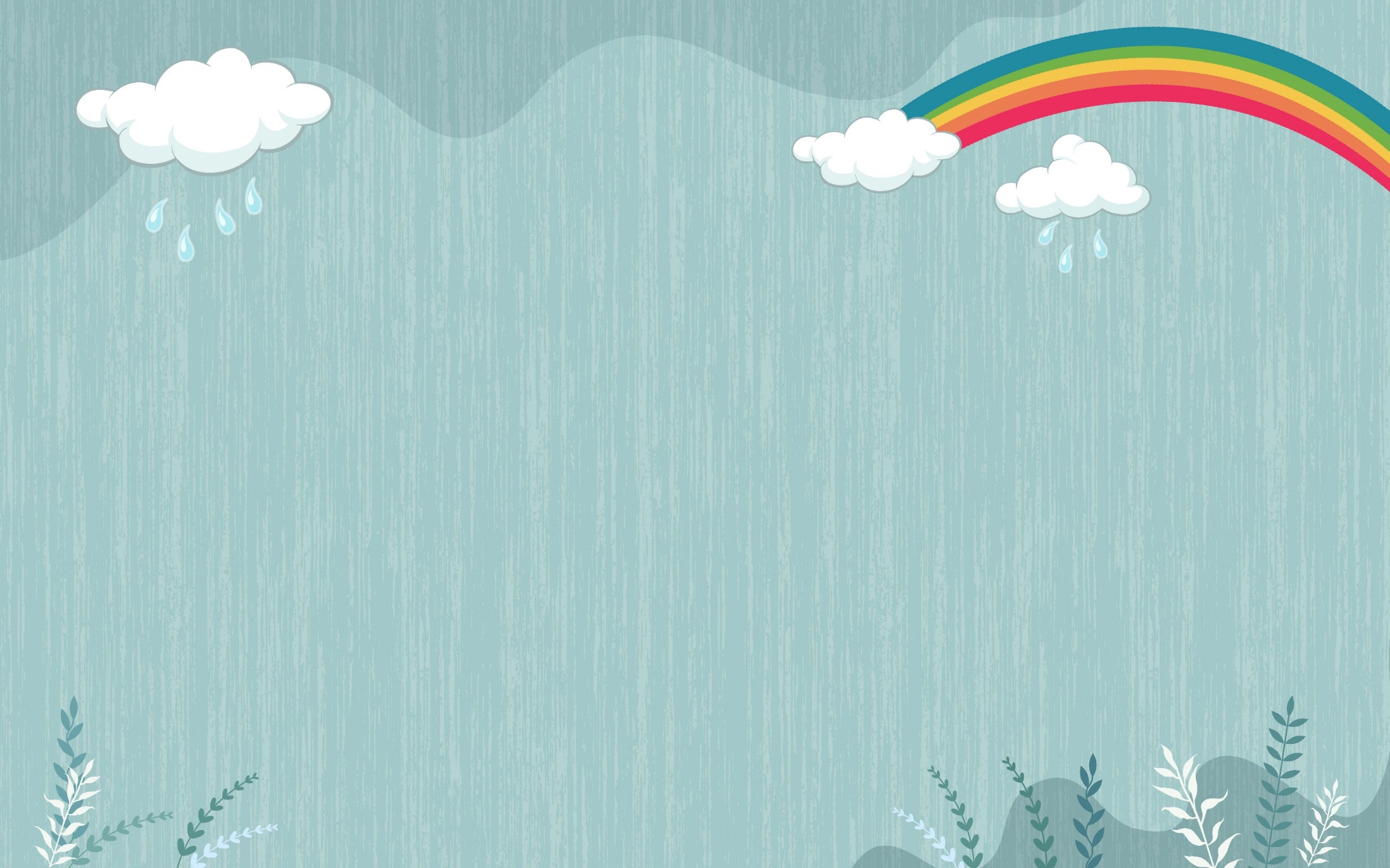 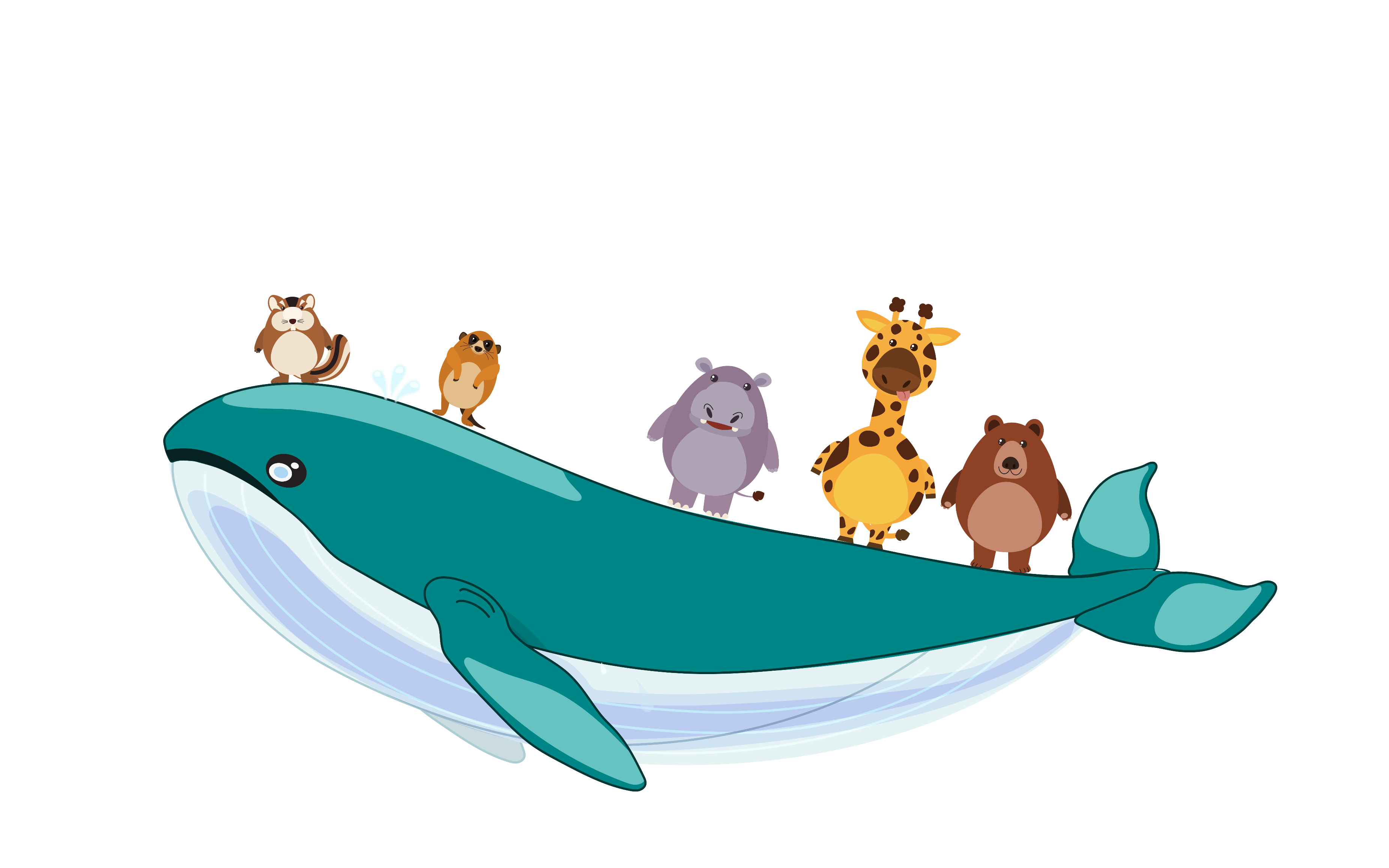 HẸN GẶP LẠI